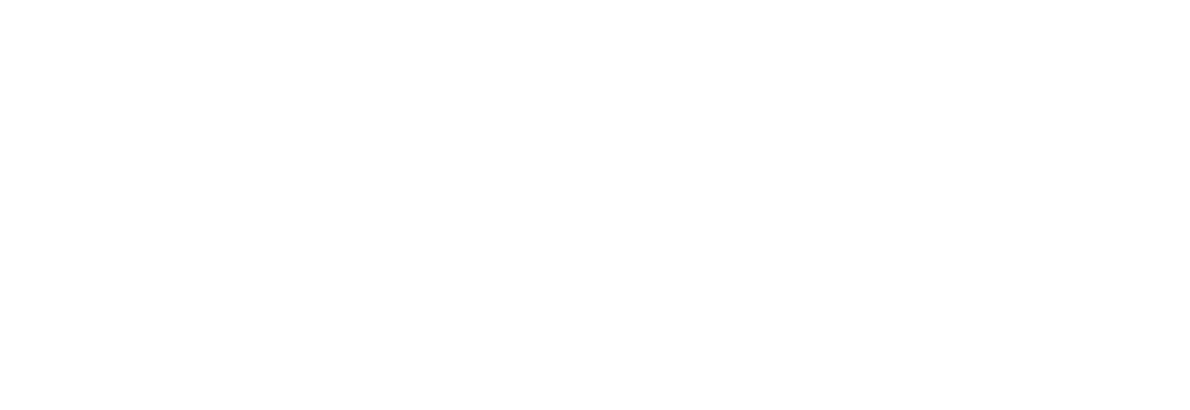 Nota informativa
Fecha de actualización y/o validación: 
31 de Diciembre de 2022
Responsable de generar la información:
Lic. Jorge Alfonso de la Peña Contreras 
Secretario Ejecutivo
Se informa a la ciudadanía que durante el mes de Diciembre de 2022, se firmó el Convenio General de Coordinación y Colaboración entre el Instituto Electoral de Coahuila y el Instituto Nacional Electoral correspondiente a las actividades a realizar dentro del Proceso Electoral Local 2023, una vez que se cuente con la versión final de dicho instrumento, este será publicado.
Art. 21, fracc. IX.
Convenios de colaboración.